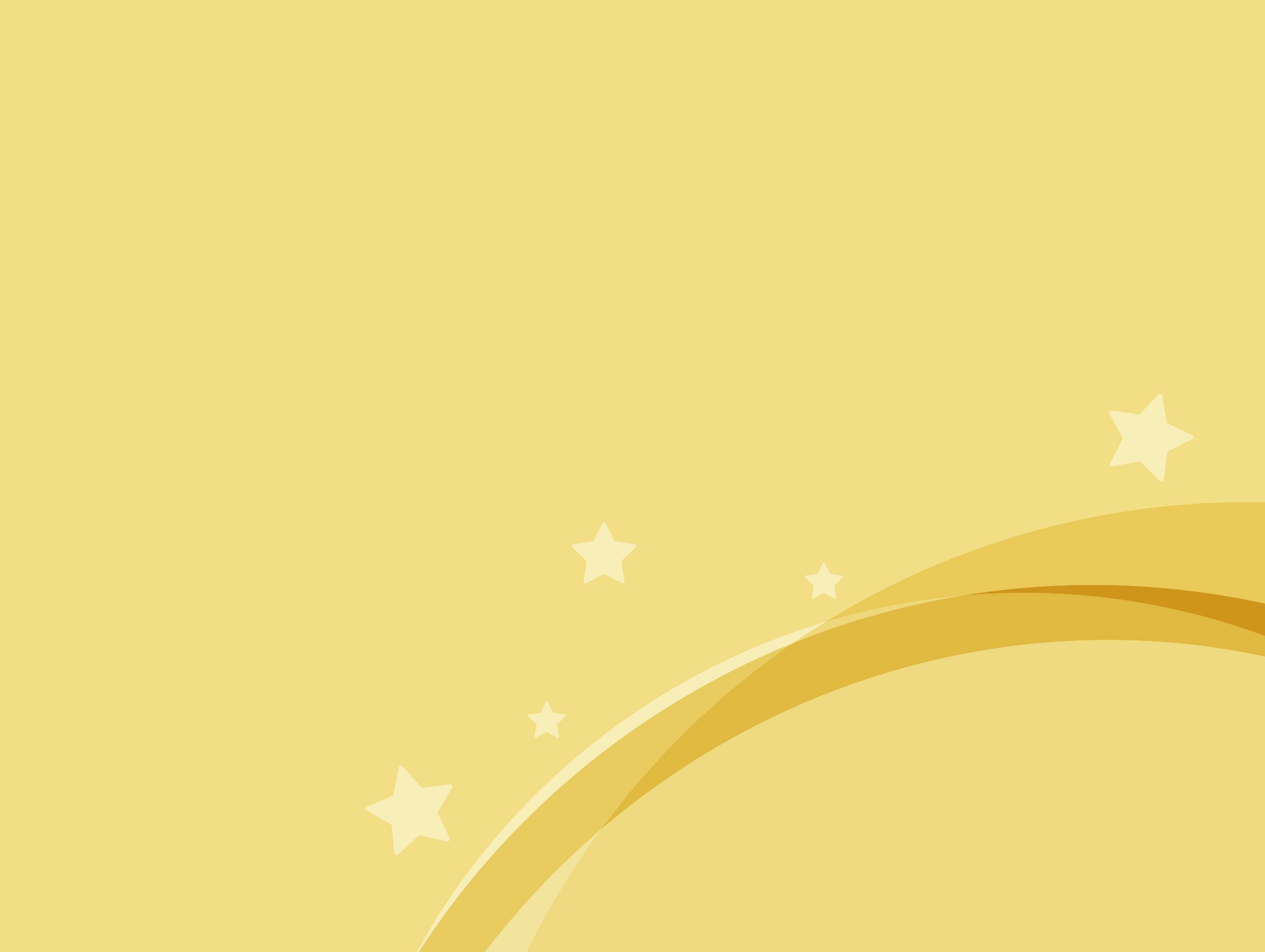 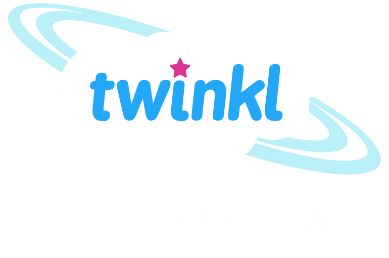 French
Going Shopping
Year One
French | Year 4 | Going Shopping | Fruit | Lesson 1
Aim
I can express an opinion in French.
I can write sentence answers to a question, using quantifiers.
Success Criteria
I can ask a question to a partner ‘Aimes-tu….?’
I can answer a question orally using J’aime… Je n’aime pas… J’aime beaucoup… J’aime un peu…
I can answer questions in writing sentences in French.
I can answer a question in writing using J’aime… Je n’aime pas… J’aime beaucoup… J’aime un peu…
Les fruitsQu’est-ce que c’est ?
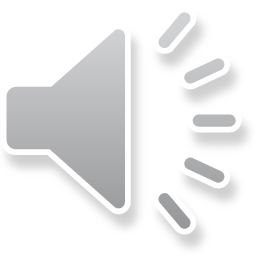 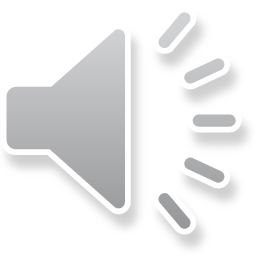 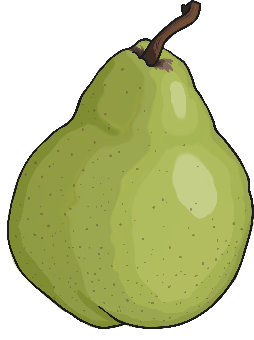 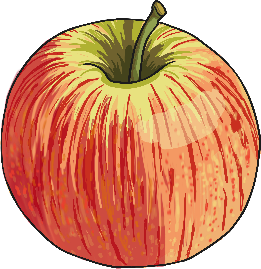 FruitWhat is it?
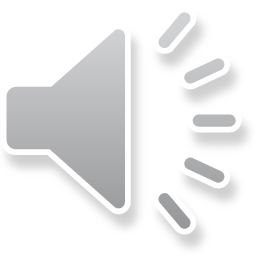 la poire
la pomme
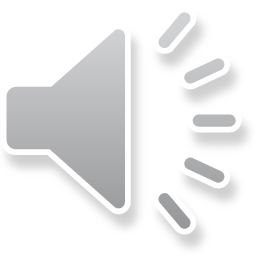 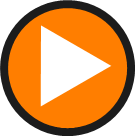 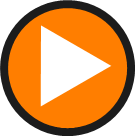 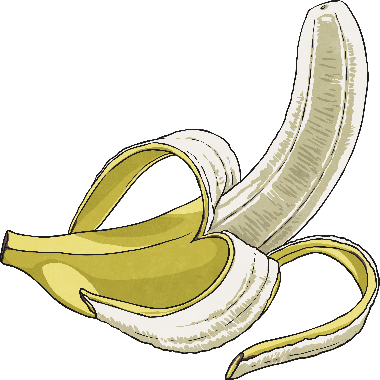 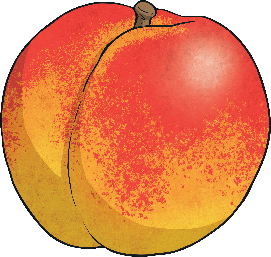 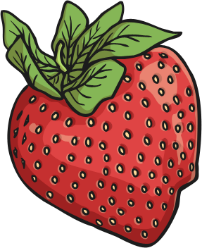 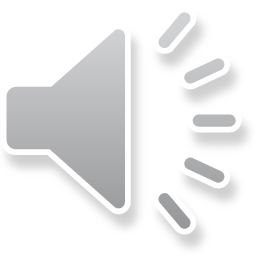 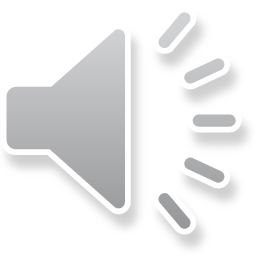 la pêche
la banane
la fraise
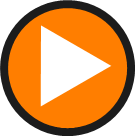 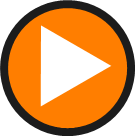 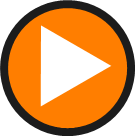 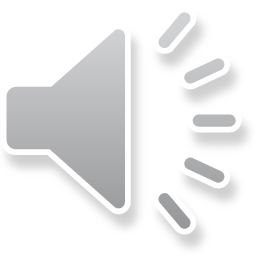 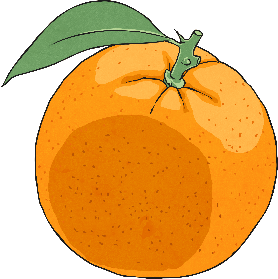 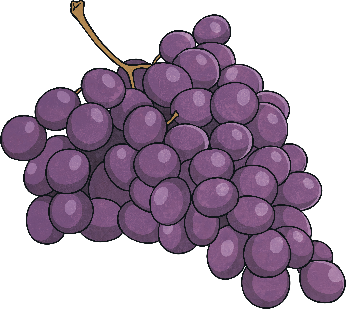 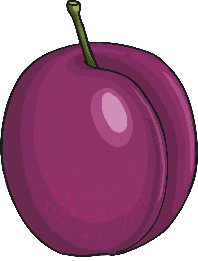 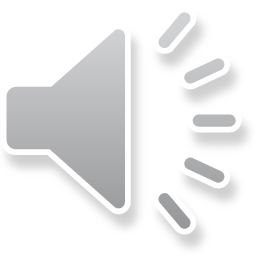 les raisins
l’orange
la prune
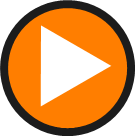 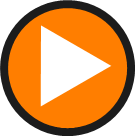 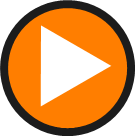 Plurals
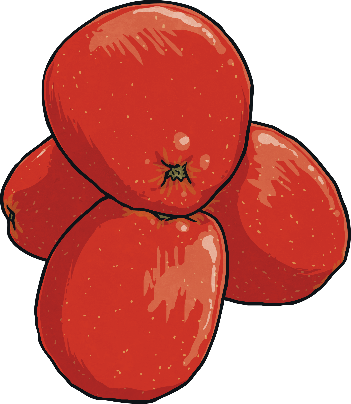 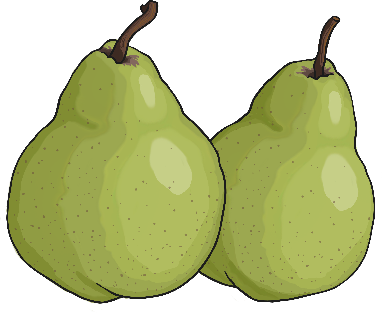 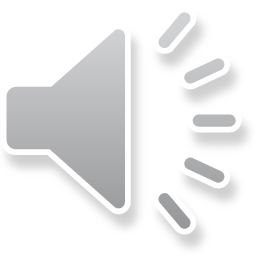 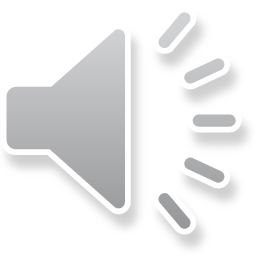 les poires
les pommes
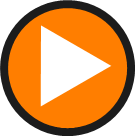 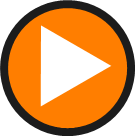 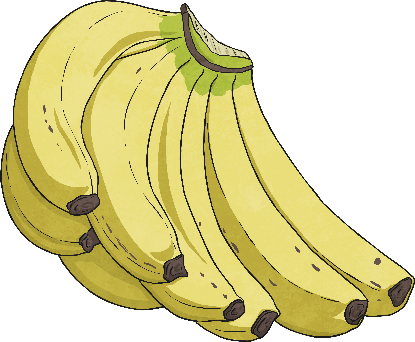 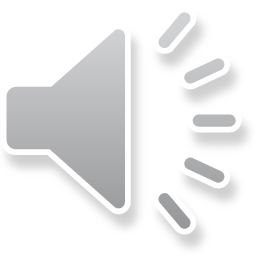 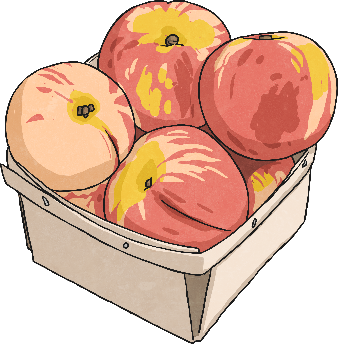 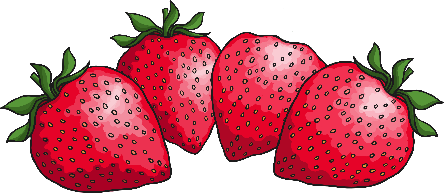 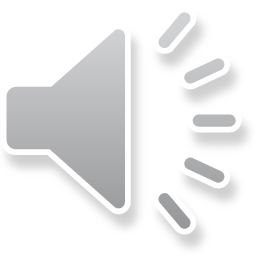 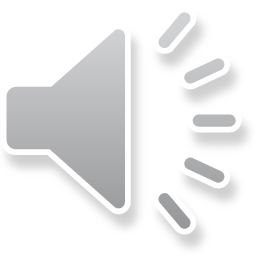 les pêches
les bananes
les fraises
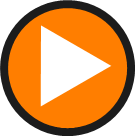 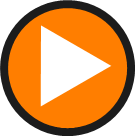 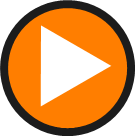 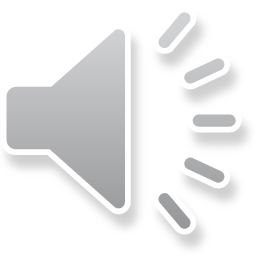 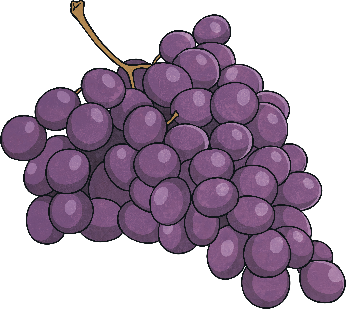 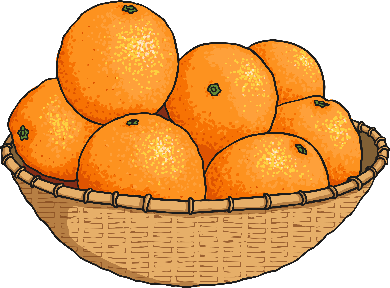 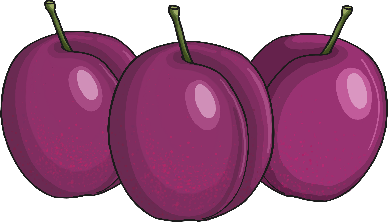 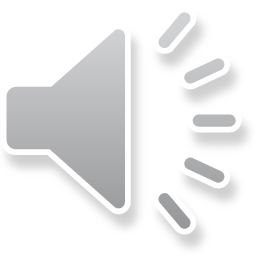 les oranges
les raisins
les prunes
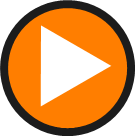 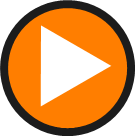 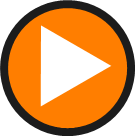 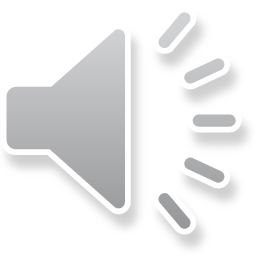 Aimes-tu…..?
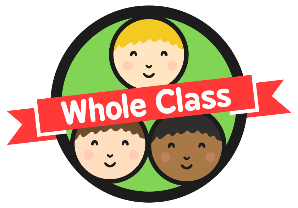 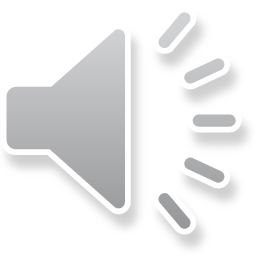 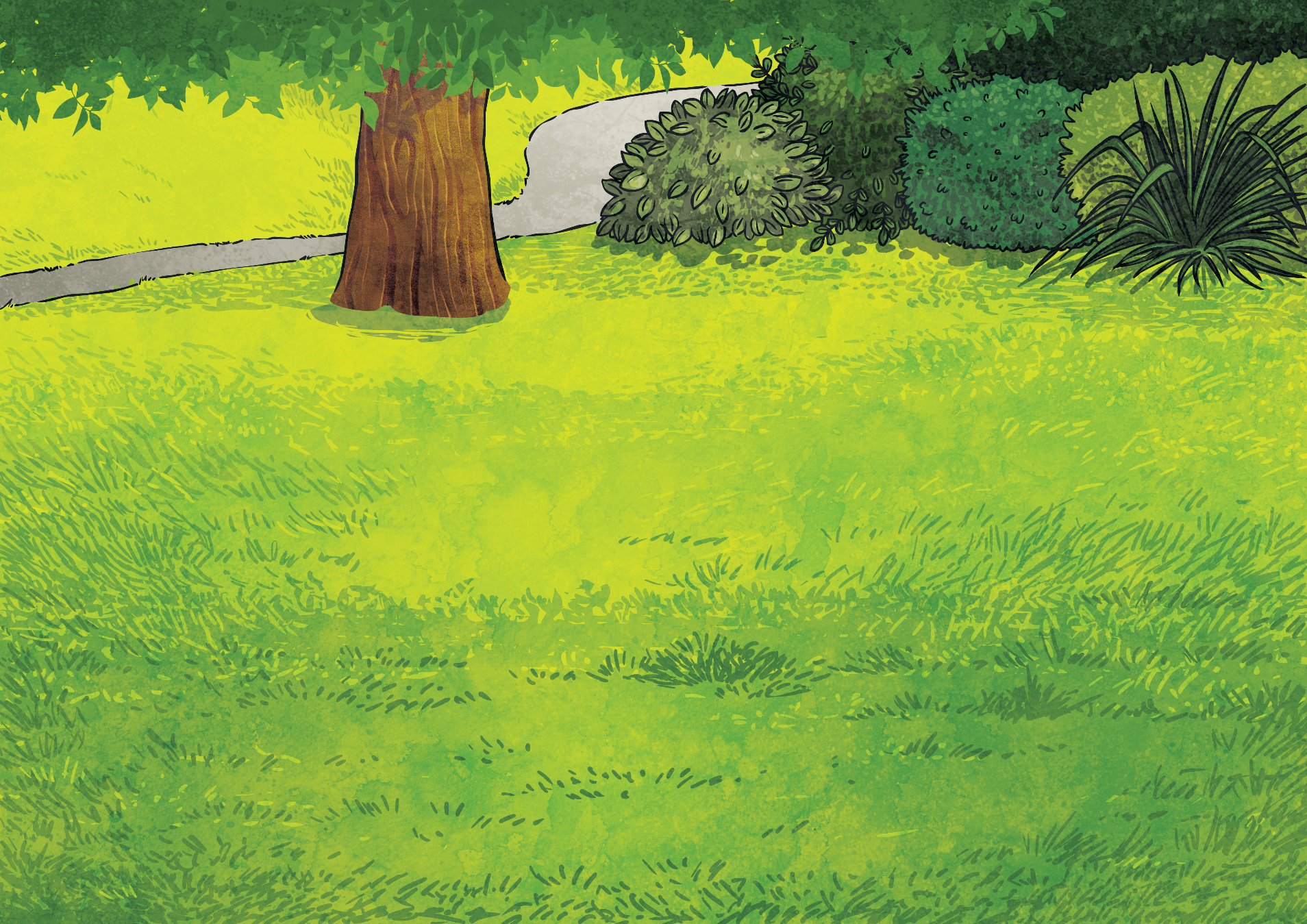 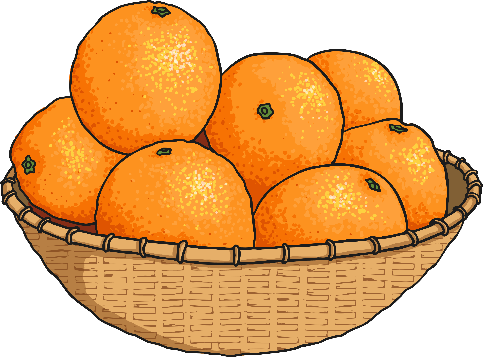 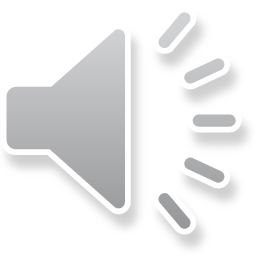 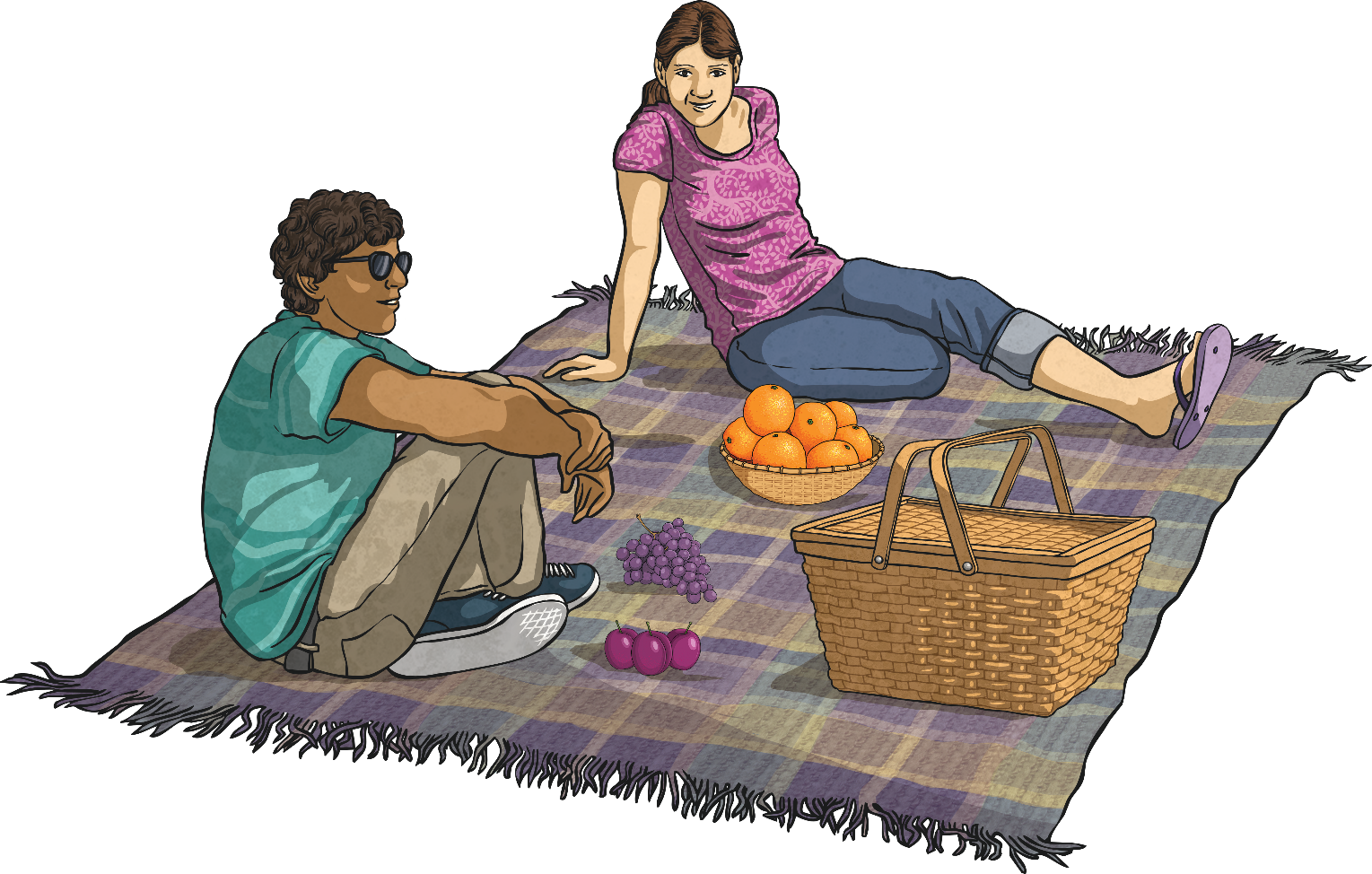 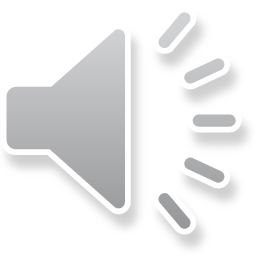 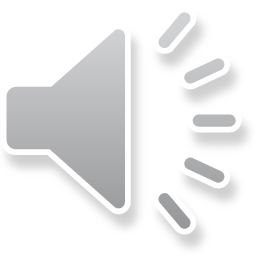 Aimes-tu les oranges ?
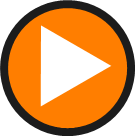 J’aime les oranges.
Je n’aime pas les oranges.
J’aime beaucoup les oranges.
J’aime un peu les oranges.
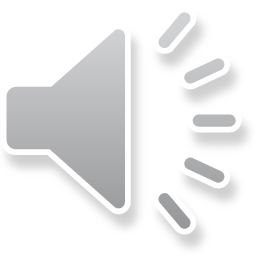 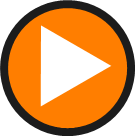 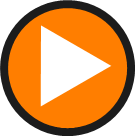 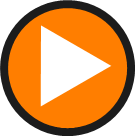 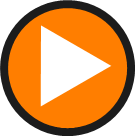